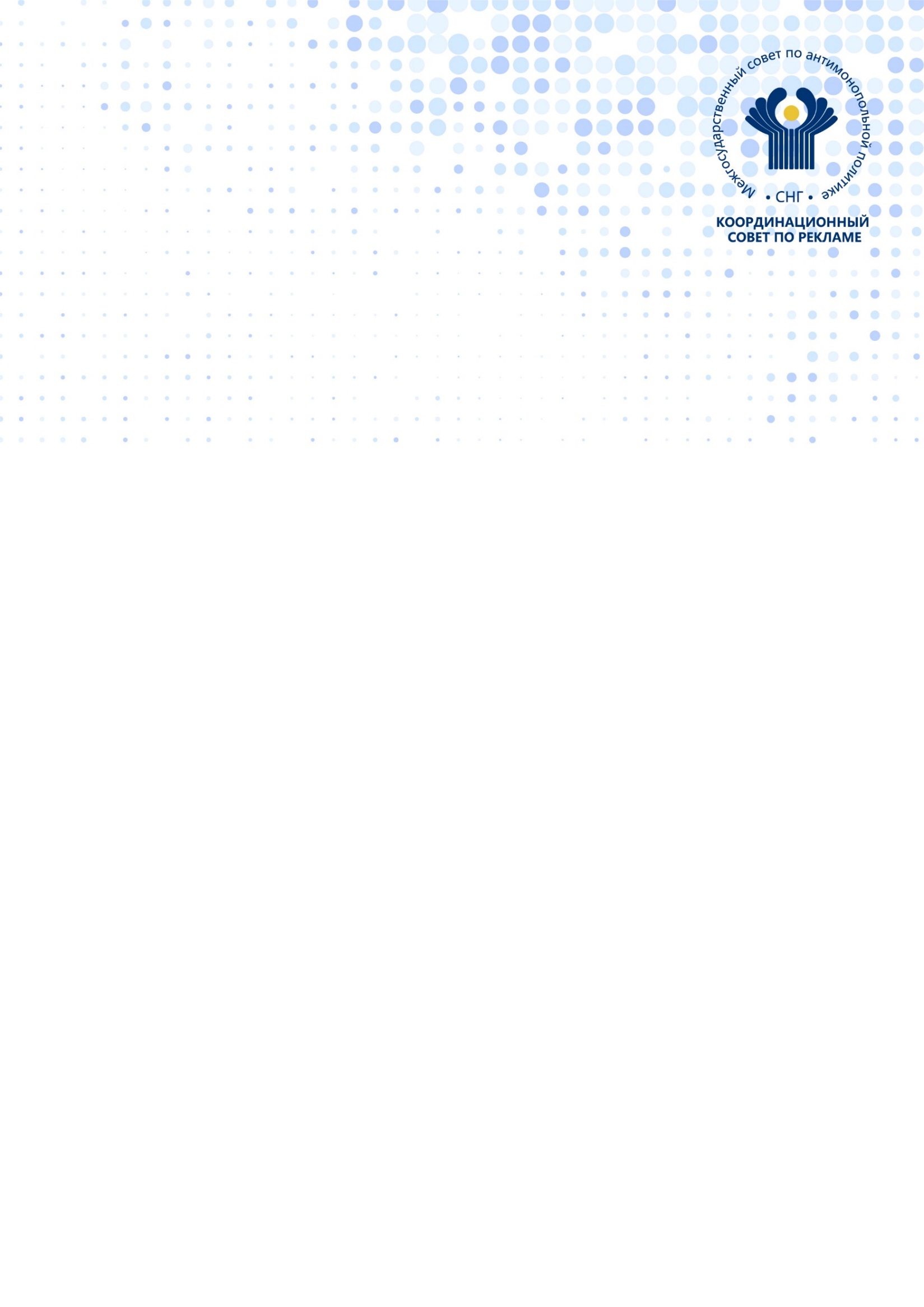 Как проверить 
свой креатив 
на соответствие 
закону?
Реклама может попасть в поле зрения контролирующего 
органа только после того, как начнет распространяться. 
На этапе разработки креатива важно помнить: 
реклама должна корректно информировать 
потребителей о предлагаемом к покупке товаре
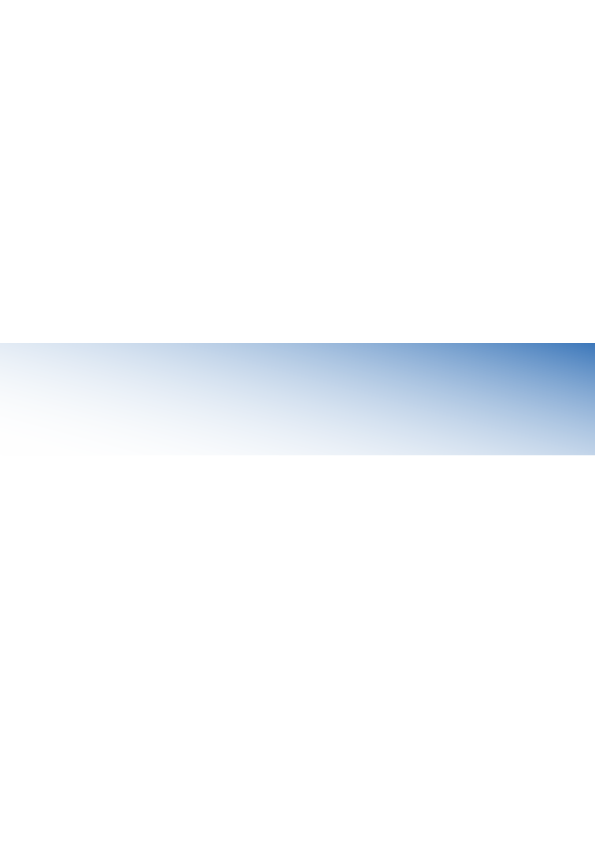 Реклама – это информация об объекте
 рекламирования, которая 
направлена на привлечение внимания 
к товару, формирование или поддержания 
интереса к нему и (или) его продвижение
 на рынке
Рекламное бинго
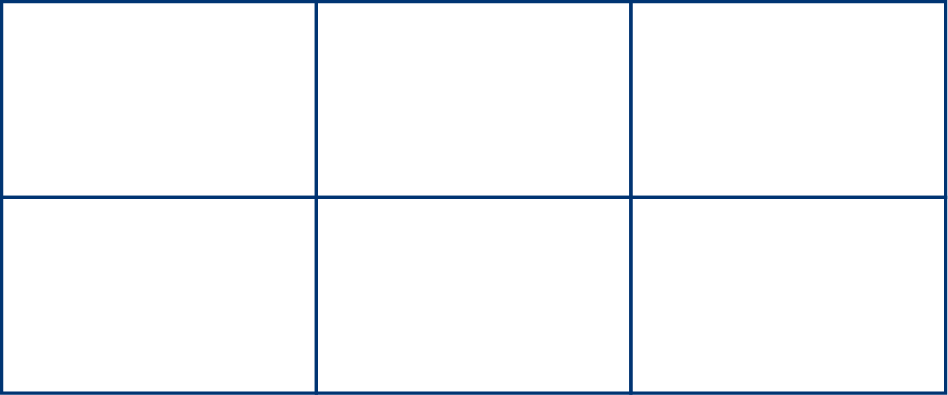 Не нарушает 
специальные 
требования к рекламе
отдельных товаров 
или услуг
Не вводит потребителей 
рекламы в заблуждение
Не порочит 
конкурента
Достоверно 
информирует 
об условиях 
приобретения 
(цена, размер скидки, 
порядок оплаты и т.п.)
Не использует 
бранные слова, 
непристойные 
или оскорбительные 
образы
Достоверно раскрывает 
свойства и характеристики
товаров
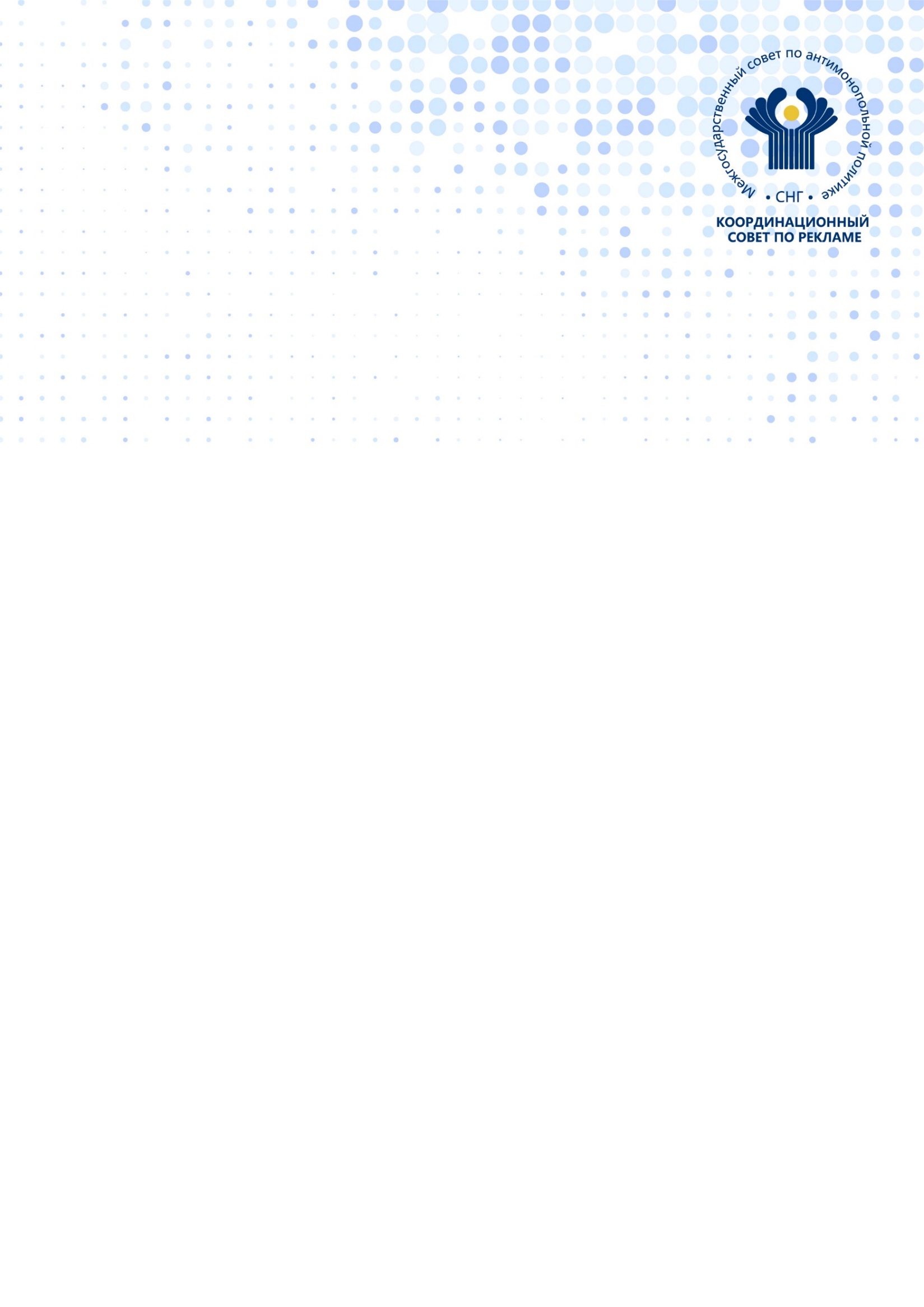 Можно ли в рекламе 
использовать 
слова «лучший», 
«первый», «№1»?
Называть тот или иной товар лучшим можно, но при этом нужно указать конкретный критерий, по которому товар лучший и иметь документальное подтверждение
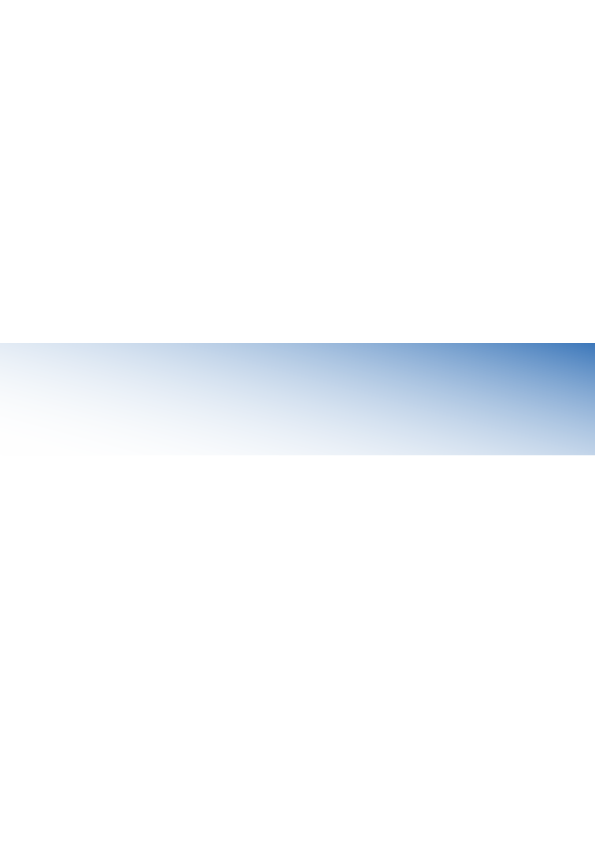 Информация в рекламе должна
быть достоверной и формировать 
у потребителей верное
представление о товаре, его качестве, 
потребительских свойствах
Потребитель должен понимать, по какому критерию 
сравнения товар или услуга считается лучшим 
или номер один. Обратите внимание:  эта уточняющая 
информация должна быть выполнена четкими буквами, размер шрифта не должен быть менее половины наибольшего шрифта, используемого в рекламе
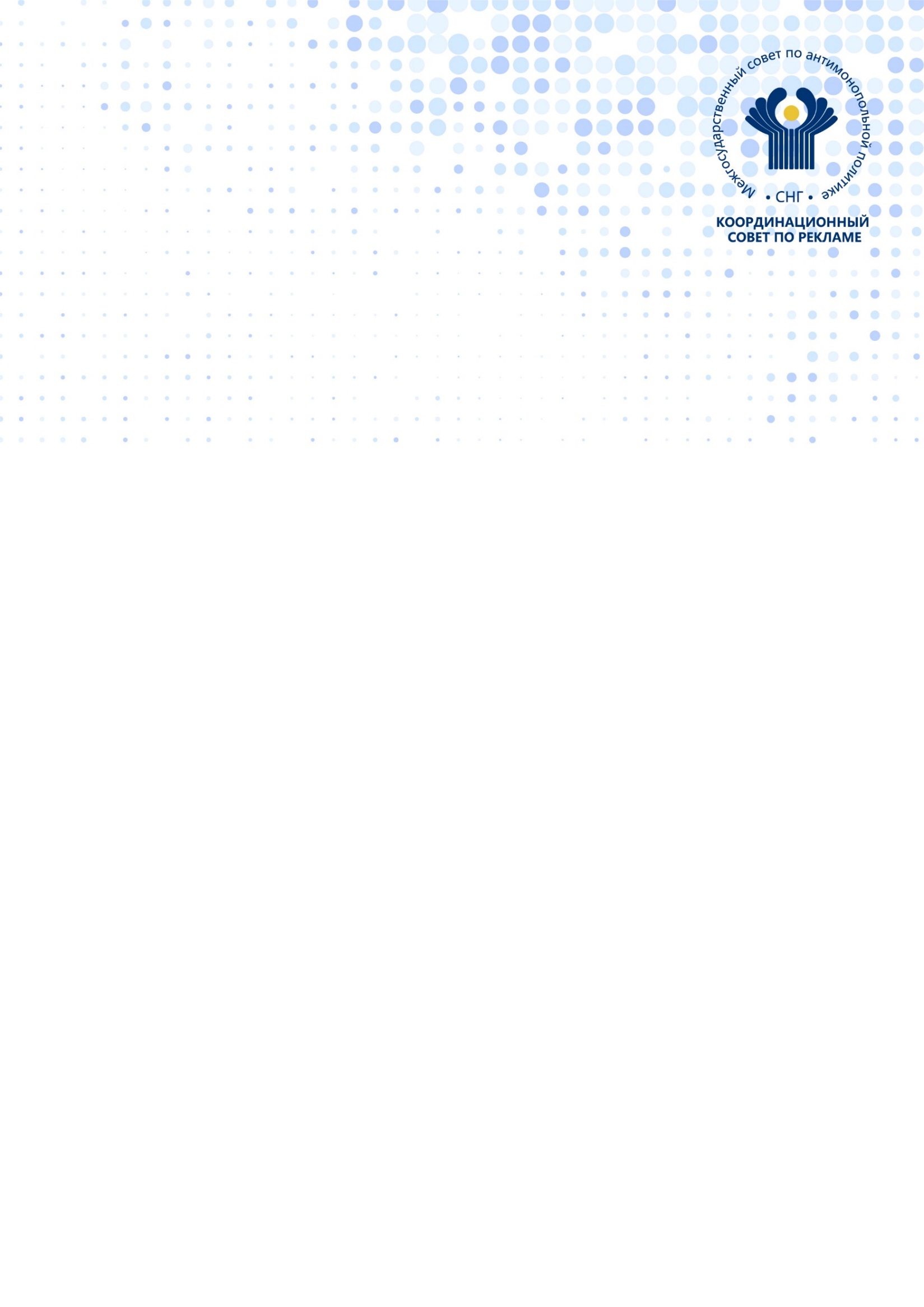 О чем важно 
знать на этапе 
создания рекламы?
Существуют общие и специальные 
требования к рекламе

Общие требования применяются к рекламе любых 
товаров. К таким требованиям относятся в том числе:

достоверность

добросовестность

этичность

Специальные требования установлены 
для рекламы отдельных видов товаров (например, 
для рекламы алкогольной продукции, лекарственных 
препаратов, финансовых услуг и др.)
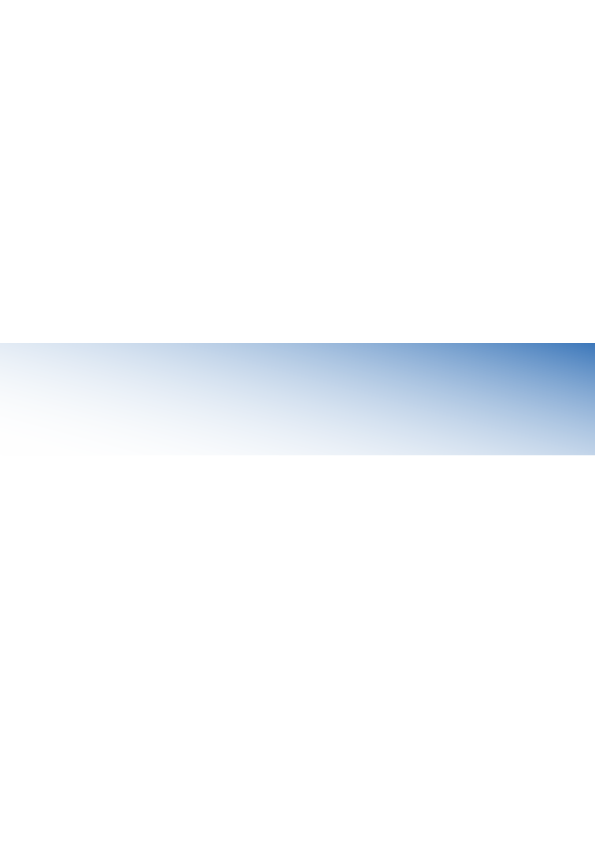 РЕКЛАМА НЕ ДОЛЖНА НАРУШАТЬ ОБЩИЕ 
И СПЕЦИАЛЬНЫЕ ТРЕБОВАНИЯ, КОТОРЫЕ 
К НЕЙ ПРЕДЪЯВЛЯЮТСЯ
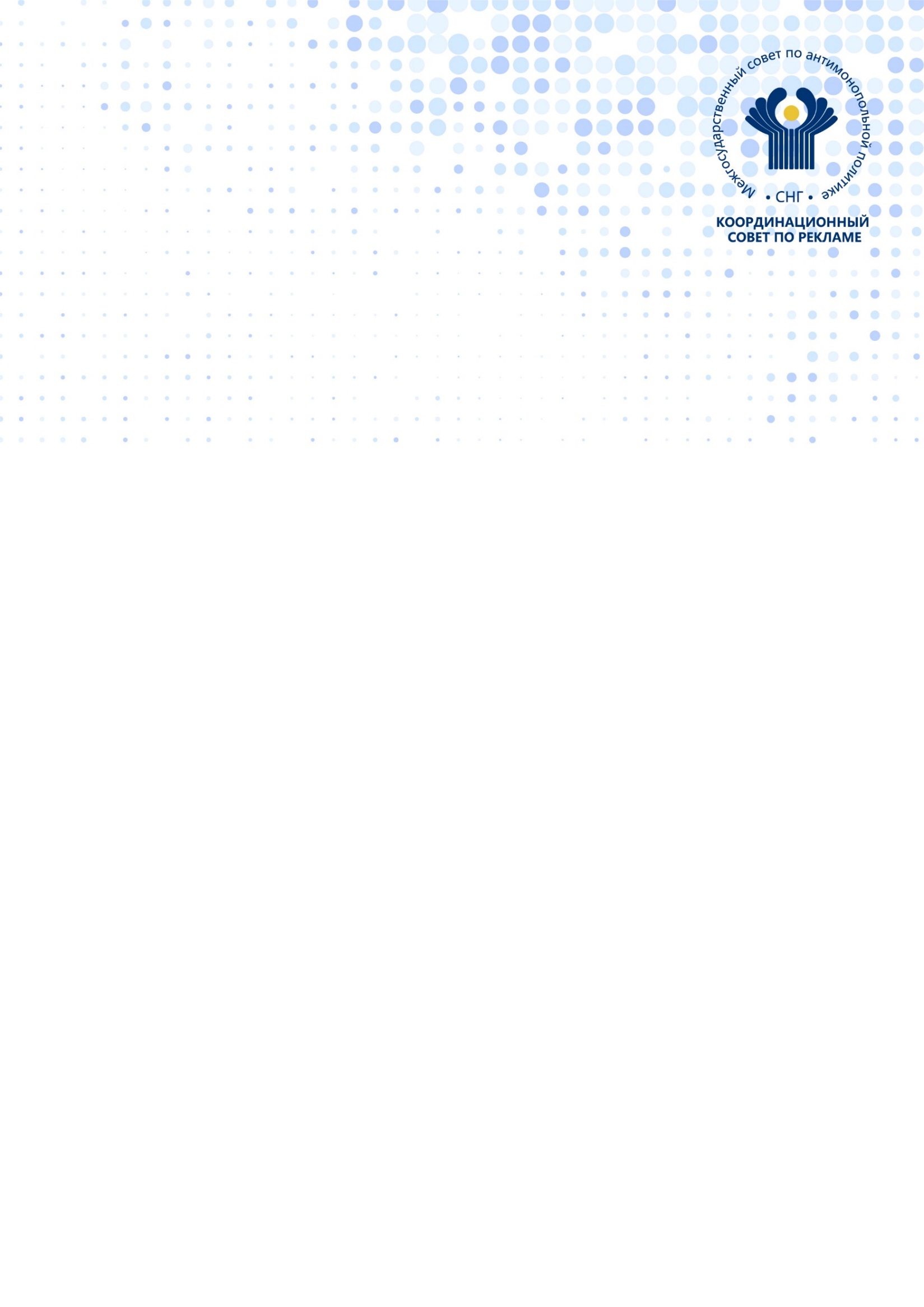 Можно ли разместить 
дополнительные 
условия покупки 
товара под сноской?
Размещение информации в рекламе под сноской (например, «звёздочкой») не запрещено
Предупредительные надписи и иная обязательная к размещению в рекламе информация должны быть выполнены четкими буквами и цветом, контрастирующим с цветовым фоном площади рекламы, на которой размещается информация
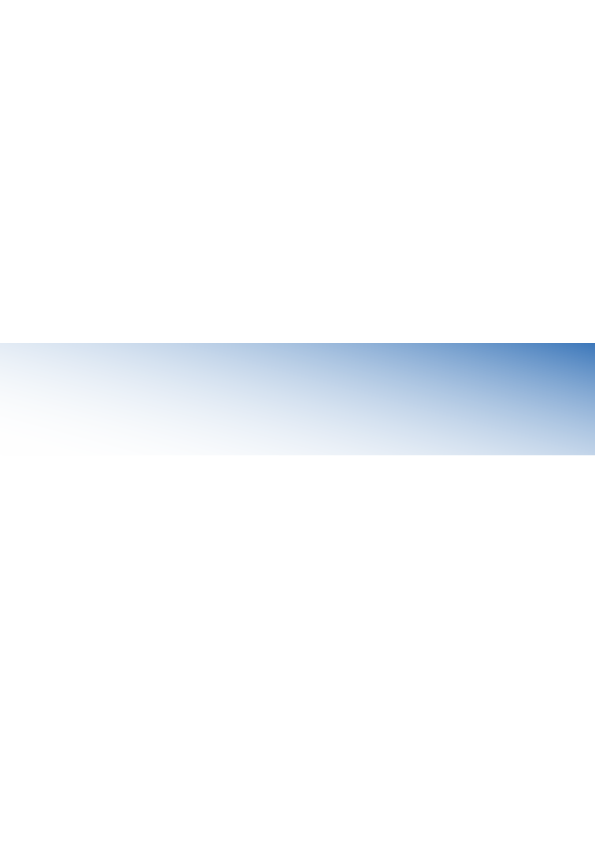 Содержащиеся в рекламе сноски и иная информация, уточняющая информацию о цене объекта рекламирования, скидках, наличии объекта рекламирования на рынке, возможности его приобретения в указанных в рекламе количестве и месте, должны быть выполнены четкими буквами, размер шрифта не должен быть менее половины наибольшего размера шрифта, 
используемого в рекламе
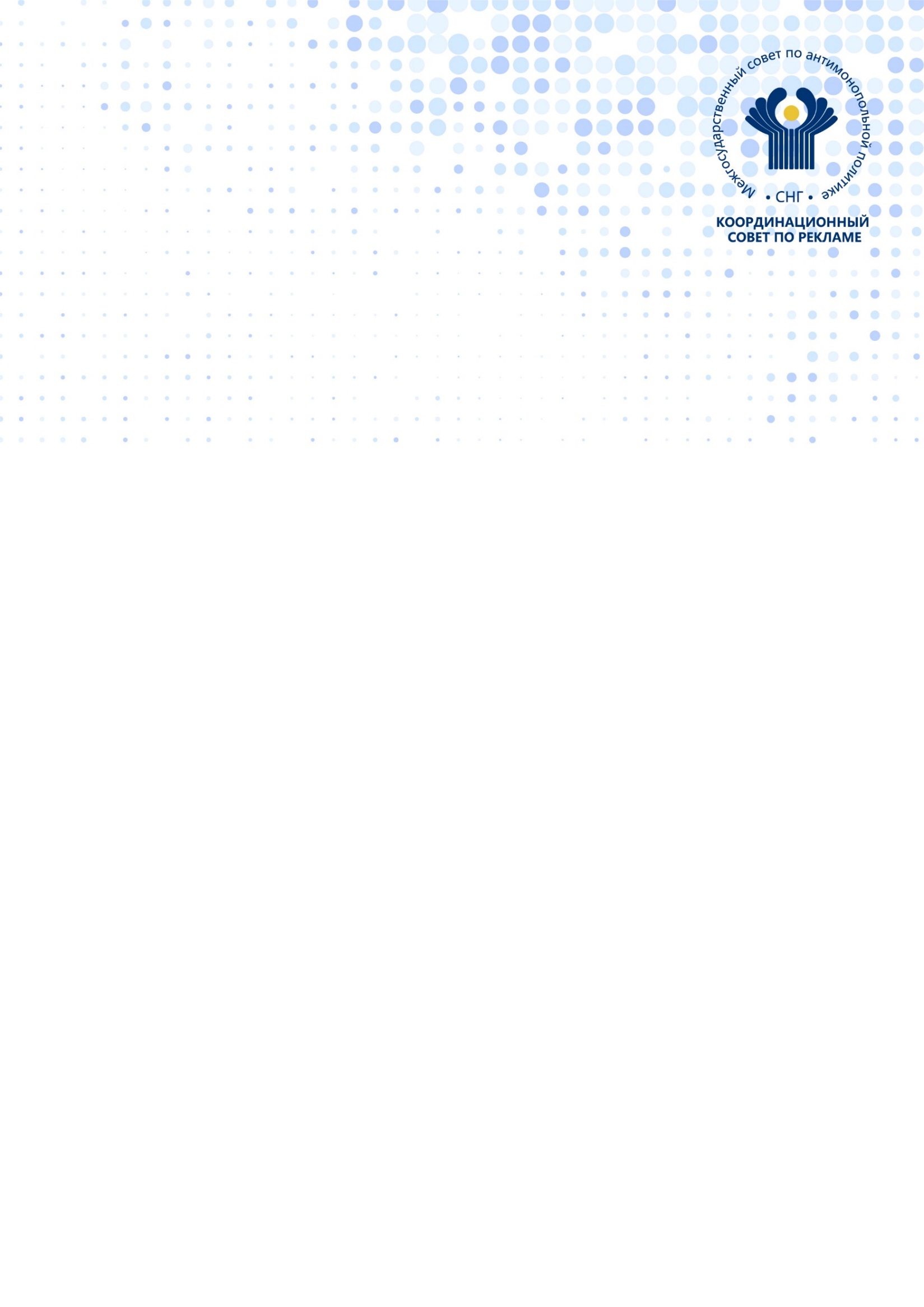 Как сделать рекламу 
полезной, интересной 
и не нарушить закон?
Именно из рекламы потребители узнают о новых 
товарах в магазинах или об интересных свойствах 
привычных товаров, о проводимых распродажах, скидках

Реклама может не только проинформировать, 
но и заинтересовать, рассмешить, и даже быть 
произведением искусства. Добиться привлечения 
внимания к объекту рекламирования можно 
разными путями. В погоне за интересом потребителя 
важно не переступить черту
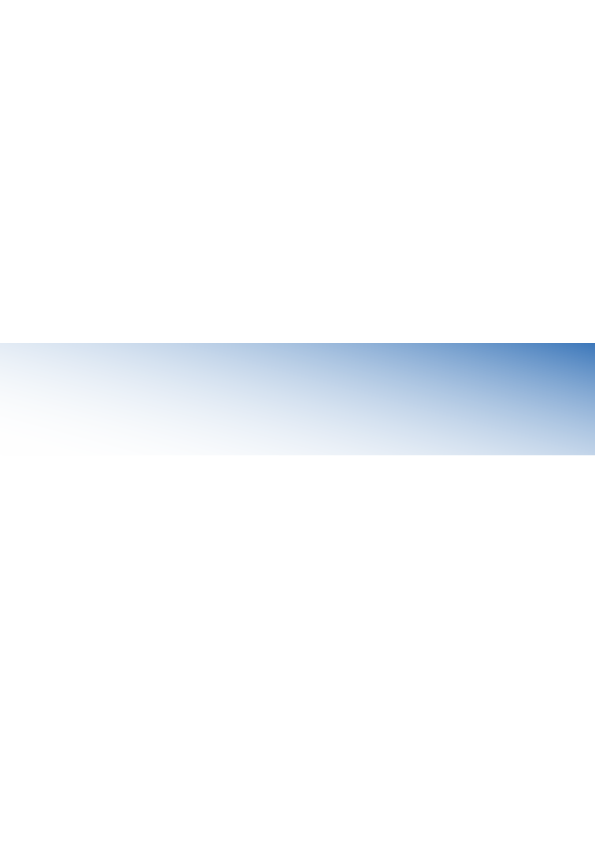 ПОМНИТЕ: КРЕАТИВ В РЕКЛАМЕ УМЕСТЕН, 
ЕСЛИ НЕ НАРУШАЕТ ДЕЙСТВУЮЩЕЕ 
ЗАКОНОДАТЕЛЬСТВО